Πανεπιστήμιο Πελοποννήσου
Σχολή Κοινωνικών και Πολιτικών Επιστημών
Τμήμα Κοινωνικής και Εκπαιδευτικής Πολιτικής
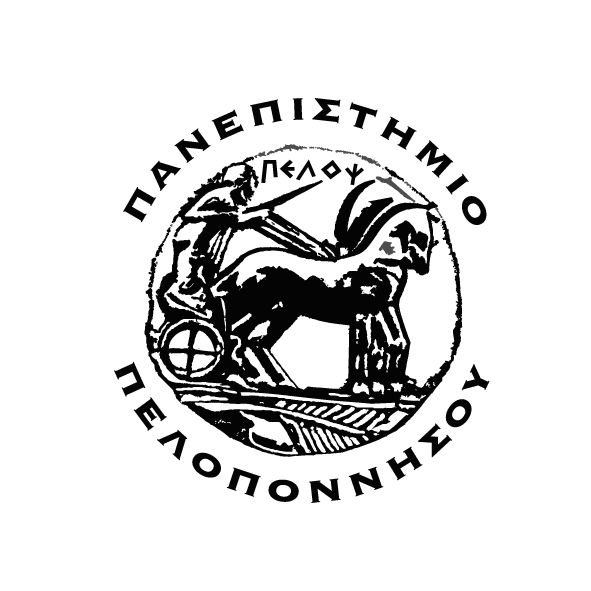 Επαγγελματικές Προοπτικές Επιστημόνων Κοινωνικής Πολιτικής
Δρ. Νίκος Κουραχάνης, 
Μεταδιδακτορικός Ερευνητής, Πάντειο Πανεπιστήμιο
(n.kourachanis@gmail.com)
Σύλλογος Επιστημόνων Κοινωνικής Πολιτικής
Ο ΣΕΚΠ ιδρύθηκε το 2014 με σκοπό την προώθηση επαγγελματικών προοπτικών Κοινωνικής Πολιτικής
Ιστοσελίδα: sekp.gr

Οδηγός Φορέων Κοινωνικής Πολιτικής (2015)

Newsletter Θέσεων Εργασίας Κοινωνικής Πολιτικής δύο φορές / μήνα

Ντοκιμαντέρ Επαγγελματικών Προοπτικών ΚΠ (2018)
Δυνατότητες Απασχόλησης Επιστημόνων ΚΠ
Ως Επιστημονικά και Διοικητικά Στελέχη σε Φορείς Κοινωνικής Πολιτικής

Σε όλα τα Πεδία Κοινωνικής Πολιτικής

Σε όλα τα Επίπεδα και Στάδια Άσκησης Κοινωνικής Πολιτικής

Σε όλους τους Πυλώνες Ευημερίας Κοινωνικής Πολιτικής
Πεδία Κοινωνικής Πολιτικής
Κοινωνική Ασφάλιση
Κοινωνική Πρόνοια
Υγεία
Απασχόληση
Εκπαίδευση
Μετανάστευση
Κατοικία
Αντεκληματική Πολιτική
Ισότητα Φύλων
Περιβάλλον
Επίπεδα Άσκησης ΚΠ
Στάδια ΚΠ
Έρευνα

Σχεδιασμός
    Διοικητικό Επίπεδο
Υλοποίηση

Αξιολόγηση
Υπερεθνικό

Κεντρικό

Τοπικό

Μη Κυβερνητικό

Ιδιωτικό
Πυλώνες Ευημερίας Κοινωνικής Πολιτικής
Δημόσιος Τομέας

Μη Κερδοσκοπικός Τομέας

Ιδιωτικός Τομέας
Απόπειρα Αντιστοίχησης Επιστημόνων ΚΠ με ΠΕ
Υπερεθνικό Επίπεδο: Κοινωνικοί Επιστήμονες

Κράτος / Τ.Α.: ΠΕ Διοικητικού-Οικονομικού, ΠΕ Διοικητικού,
   ΠΕ Κοινωνικών Επιστημόνων, ΠΕ Κοινωνιολόγων, ΠΕ Κοινωνικής Πολιτικής

Κοινωνία των Πολιτών: Κοινωνικοί Επιστήμονες, Διοικητικό Προσωπικό, Στελέχη Κοινωνικής Οικονομίας

Ιδιωτικός Τομέας: Στελέχη Εταιρικής Κοινωνικής Ευθύνης,Επιστημονικό ή Διοικητικό Προσωπικό σε Ιδιωτικούς Φορείς ΚΠ,Επιστημονικό ή Διοικητικό Προσωπικό σε Τεχνικά Γραφεία Μελετών

Εκπαίδευση / Έρευνα: ΠΕ 10 Κοινωνιολόγων, Ερευνητές Κοινωνικής Πολιτικής
Απόπειρα Κωδικοποίησης
Εφαρμογή των Παραπάνω Αξόνων / Πεδίο ΚΠ
Κοινωνική Ασφάλιση
Υπερεθνικό: ΟΟΣΑ, ΔΟΕ, ΣΕ, ΔΝΤ, Παγκόσμια Τράπεζα, MISSOC, ΕΕ

Κεντρικό: Γ.Γ. Κοινωνικών Ασφαλίσεων, ΕΦΚΑ

Τοπικό: Τοπικά Υποκαταστήματα ΕΦΚΑ

Κοινωνία των Πολιτών: -

Ιδιωτικό: Ιδιωτικοί Ασφαλιστικοί Οργανισμοί
Κοινωνική Πρόνοια
Υπερεθνικό: FEAD, ΕΕ, Ερυθρός Σταυρός, EAPN, CARITAS, κ.α.

Κεντρικό: Γ.Γ. Κοινωνικής Αλληλεγγύης, ΕΚΚΑ, ΚΕΑΤ, ΕΙΚ, κ.α.

Τοπικό: ΚΚΠΠ, Κέντρα Κοινότητας, Κοινωνικές Υπηρεσίες Δήμων

Κοινωνία των Πολιτών: ΜΚΟ για Ευάλωτες Ομάδες, ΚΟΙΣΠΕ, ΚΟΙΝΣΕΠ

Ιδιωτικό: Φιλανθρωπικά Ιδρύματα, Κοινωφελή Ιδρύματα
Υγεία
Υπερεθνικό: Π.Ο.Υ., ΕΕ, Ευρ. Κέντρο Πρόληψης Νοσημάτων, Ευρ. Οργανισμός για την Ασφάλεια και την Υγεία στην Εργασία, Ευρ. Οργ. Φαρμάκων

Κεντρικό: Γ.Γ. Δημόσιας Υγείας, Εθν. Συμβ. Υγείας, ΕΟΦ, ΚΕΕΛΠΝΟ, Ινστιτούτο Υγείας του Παιδιού, ΚΕΘΕΑ, ΟΚΑΝΑ

Τοπικό: Περιφερειακές Διευθύνσεις Δημόσιας Υγείας, Τοπικές Μονάδες Υγείας

Κοινωνία των Πολιτών: ΜΚΟ (ΓτΚ), Κοινωνικά Ιατρεία, Κοινωνικά Φαρμακεία

Ιδιωτικό: Ιδιωτικά Νοσοκομεία, Ιδιωτικά Διαγνωστικά Εργαστήρια
Απασχόληση
Υπερεθνικό: ΔΟΕ, ΕΕ, ΟΚΕ, EUROFOUND, Ευρ. Κέντρο Επαγγελματικής Κατάρτισης, 

Κεντρικό: Γ.Δ. Απασχόλησης, ΣΕΠΕ, ΟΑΕΔ, ΕΙΕΑΔ, ΓΣΕΕ, ΓΣΕΒΕΕ, ΣΕΤΕ, κ.α.

Τοπικό: Τοπικά ΚΠΑ ΟΑΕΔ, Κοινωνικές Υπηρεσίες Δήμων

Κοινωνία των Πολιτών: Προγράμματα Απασχόλησης / Κατάρτισης ΜΚΟ

Ιδιωτικό: Manpower, ICAP, κ.α.
Εκπαίδευση
Υπερεθνικό: Ευρ. Κέντρο Ανάπτυξης Επαγγελματικής Κατάρτισης, Ευρ. Οργανισμός Εκπαίδευσης Ενηλίκων, 

Κεντρικό: Τμήμα Συντονισμού και Προγραμματισμού Πολιτικών / Τμήμα Μαθητικής Μέριμνας Υπουργείου Παιδείας, ΓΓ ΔΒΜ, ΙΝΕΔΙΒΙΜ, ΙΕΠ, ΕΟΠΠΕΠ, ΑΕΙ-ΤΕΙ, ΑΔΙΠ, ΣΔΕ

Τοπικό: Κοινωνικές Υπηρεσίες Δήμων, Τοπικά ΚΕΚ

Κοινωνία των Πολιτών: ΜΚΟ Εκπαίδευσης και Κατάρτισης (π.χ. 50+)

Ιδιωτικό: Ιδιωτικά ΚΕΚ
Μετανάστευση
Υπερεθνικό: ΔΟΜ, Ύπατη Αρμοστεία για τους Πρόσφυγες, Διεθνής Αμνηστία, FRONTEX, Ευρ. Συμβούλιο για τους Πρόσφυγες

Κεντρικό: Υπουργείο Μεταναστευτικής Πολιτικής, Υπηρεσία Ασύλου, ΥΠΥΤ, Ειδική Γραμματεία Ιθαγένειας Υπουργείου Εσωτερικών

Τοπικό: Περιφερειακές Διευθύνσεις Αλλοδαπών, ΣΕΜ

Κοινωνία των Πολιτών: Μεταναστευτικές ΜΚΟ, Σύλλογοι Μεταναστών

Ιδιωτικό:
Κατοικία
Υπερεθνικό: FEANTSA, Housing Europe

Κεντρικό: Τμήμα Κοινωνικών Πολιτικών Στέγης ΓΓ Κοινωνικής Αλληλεγγύης, ΕΚΚΑ, ΟΕΚ (μέχρι 2012)

Τοπικό: ΚΥΑΔΑ, ΚΟΔΕΠ, Ξενώνες Αστέγων, Υπνωτήρια Δήμων

Κοινωνία των Πολιτών: Δίκτυο για το Δικαίωμα στη Στέγη και την Κατοικία,  ΜΚΟ Κλίμακα, Περιοδικό Δρόμου Σχεδία, Ξενώνες ΜΚΟ, ΑΚΗΑ

Ιδιωτικό: Φιλανθρωπικά Ιδρύματα
Αντεγκληματική Πολιτική
Υπερεθνικό: Γραφείο ΟΗΕ για Ναρκωτικά και Έγκλημα, Γ.Δ. Δικαιοσύνης ΕΕ, Εurojust, Europol

Κεντρικό: Γ.Δ. Αντεγκληματικής και Σωφρονιστικής Πολιτικής Υπουργείου Δικαιοσύνης, Διεύθυνση Πρόληψης Εγκληματικότητας, Διεύθυνση Σωφρονιστικής Αγωγής Ενηλίκων

Τοπικό: Τοπικά Συμβούλια Πρόληψης Εγκληματικότητας, 

Κοινωνία των Πολιτών: Επάνοδος, Ονήσιμος

Ιδιωτικό: Γραφεία Ασφάλειας / Φύλαξης
Ισότητα Φύλων
Υπερεθνικό: Ευρωπαϊκό Ινστιτούτο Ισότητας Φύλων, Equinet, ΕΕ

Κεντρικό: ΓΓ Ισότητας Φύλων, ΚΕΘΙ, Κύκλος Ισότητας Φύλων ΣτΠ

Τοπικό: Γραφείο Ισότητας Δήμου Αθηναίων, Κοινωνικές Υπηρεσίες Δήμων

Κοινωνία των Πολιτών: Φεμινιστικές Οργανώσεις

Ιδιωτικό: Ιδιωτικά Ινστιτούτα κατά των Διακρίσεων
Περιβάλλον
Υπερεθνικό: Ευρωπαϊκός Οργανισμός Περιβάλλοντος, WWF, GreenPeace

Κεντρικό: ΓΓ Ενέργειας και Περιβάλλοντος, Πράσινο Ταμείο, ΡΑΕ, ΔΕΚΟ, ΕΟΑΝ

Τοπικό: ΟΡΣΑ Δ. Αθηναίων, ΟΡΘΕ Δ. Θεσσαλονίκης

Κοινωνία των Πολιτών: Περιβαλλοντικές ΜΚΟ (Αρκτούρος, κ.α.)

Ιδιωτικό: Ιδιωτικά Περιβαλλοντικά Ινστιτούτα
Κοινωνική Έρευνα
Υπερεθνικό: Eurostat, Ευρωπαϊκές Βάσεις Δεδομένων

Κεντρικό: ΓΓ Έρευνας και Τεχνολογίας, ΕΚΚΕ, ΕΛΙΔΕΚ, Ακαδημία Αθηνών, ΕΛΣΤΑΤ, ΕΙΕ, ΙΕΠ, ΙΝΕ/ΓΣΕΕ, ΚΑΝΕΠ/ΓΣΕΕ, ΚΕΘΙ, ΑΕΙ-ΤΕΙ

Τοπικό: Ερευνητικοί Φορείς ΑΕΙ (ΚΕΚΜΟΚΟΠ, Εργαστήριο Σπουδών Φύλου)

Κοινωνία των Πολιτών: ΜΚΟ Έρευνας

Ιδιωτικό: Ιδιωτικά Γραφεία Μελετών (Διανέοσις, Planet, κ.α.), Εταιρείες Δημοσκοπήσεων
Επαγγελματικές Πορείες Επιστημόνων ΚΠ
Υπερεθνικό Επίπεδο
Ο Δομίνικος ολοκλήρωσε την Κατεύθυνση Κοινωνική Πολιτική και Διοίκηση του ΔΠΘ και τώρα εργάζεται στην Plan International στο Βέλγιο (Οργάνωση Προάσπισης της Ισότητας των Φύλων και της Παιδικής Ηλικίας)

Η Ματίνα ολοκλήρωσε την Κατεύθυνση Κοινωνικής Πολιτικής του Πανεπιστημίου Πελοποννήσου και τώρα εργάζεται ως Υπεύθυνη Ανθρώπινου Δυναμικού στην Action Aid

Η Δήμητρα ολοκλήρωσε την Κατεύθυνση Κοινωνικής Πολιτικής του Πανεπιστημίου Πελοποννήσου και τώρα εργάζεται ως επιστημονικό στέλεχος στον Διεθνή Οργανισμό Μετανάστευσης

Η Ράνια ολοκλήρωσε την Κατεύθυνση Κοινωνικής Πολιτικής του Πανεπιστημίου Πελοποννήσου και τώρα εργάζεται ως διοικητικό στέλεχος στον Διεθνή Οργανισμό Μετανάστευσης
Κεντρικό Επίπεδο Ι
Η Γεωργία ολοκλήρωσε το Τμήμα Κοινωνικής Πολιτικής του Παντείου και εργάζεται ως Επιστημονικό Προσωπικό στη Γενική Γραμματεία Κοινωνικών Ασφαλίσεων του Υπουργείου Εργασίας

Η Ευγενία ολοκλήρωσε την κατεύθυνση Κοινωνικής Πολιτικής και Διοίκησης του ΔΠΘ και εργάζεται ως στέλεχος σε Φορέα Κοινωνικής Ασφάλισης

Η Ειρήνη ολοκλήρωσε την κατεύθυνση Κοινωνικής Πολιτικής και Διοίκησης του ΔΠΘ και εργάζεται ως στέλεχος στη Διεύθυνση Ανθρωπίνων Δικαιωμάτων του Υπουργείου Δικαιοσύνης

Ο Γιάννης ολοκλήρωσε την Κατεύθυνση Κοινωνικής Πολιτικής του Πανεπιστημίου Πελοποννήσου και τώρα εργάζεται ως επιστημονικό στέλεχος στην Ειδική Γραμματεία Ιθαγένειας του Υπουργείου Εσωτερικών
Κεντρικό Επίπεδο ΙΙ
Ο Γιώργος ολοκλήρωσε την κατεύθυνση Κοινωνικής Πολιτικής του Πανεπιστημίου Πελοποννήσου και τώρα εργάζεται ως συντονιστής εκπαιδευτικών προγραμμάτων στο ΚΑΝΕΠ/ΓΣΕΕ

Η Χριστίνα ολοκλήρωσε την κατεύθυνση Κοινωνικής Πολιτικής του Πανεπιστημίου Πελοποννήσου και τώρα εργάζεται ως διοικητικό προσωπικό στον Κύκλο Προστασίας Δικαιωμάτων του Παιδιού του ΣτΠ

Η Αλεξάνδρα ολοκλήρωσε την κατεύθυνση Κοινωνικής Πολιτικής του Πανεπιστημίου Πελοποννήσου και τώρα εργάζεται ως επιστημονικό στέλεχος στο Ινστιτούτο Προστασίας του Παιδιού

Η Αγγελική ολοκλήρωσε το Τμήμα Κοινωνικής Πολιτικής του Παντείου Πανεπιστημίου και τώρα εργάζεται ως διοικητικό στέλεχος στο Υπουργείο Εργασίας
Κεντρικό Επίπεδο ΙΙΙ
Η Αθηνά ολοκλήρωσε την κατεύθυνση Κοινωνικής Πολιτικής του Πανεπιστημίου Πελοποννήσου και τώρα εργάζεται ως διοικητικό στέλεχος σε Σωματείο Εργαζομένων της ΔΕΗ

Η Αναστασία ολοκλήρωσε το Τμήμα Κοινωνικής Πολιτικής του Παντείου και τώρα εργάζεται ως Επιστημονικό Στέλεχος στην Υπηρεσία Ασύλου

Η Ασημίνα ολοκλήρωσε την κατεύθυνση Κοινωνικής Πολιτικής του Πανεπιστημίου Πελοποννήσου και τώρα εργάζεται στο Νοσοκομείο Λέρου

Η Αγγελική ολοκλήρωσε το Τμήμα Κοινωνικής Πολιτικής του Παντείου και τώρα εργάζεται ως διοικητικό στέλεχος σε Υποκατάστημα του ΕΦΚΑ

Η Κορίνα ολοκλήρωσε το Τμήμα Κοινωνικής Πολιτικής του Παντείου και τώρα εργάζεται ως διοικητικό στέλεχος στον ΟΑΕΔ
Τοπικό Επίπεδο
Η Δήμητρα ολοκλήρωσε την κατεύθυνση Κοινωνικής Πολιτικής του Πανεπιστημίου Πελοποννήσου και τώρα εργάζεται ως επιστημονικό στέλεχος στο ΚΥΑΔΑ του Δήμου Αθηναίων

Η Σταυρούλα ολοκλήρωσε την κατεύθυνση Κοινωνικής Πολιτικής του Πανεπιστημίου Πελοποννήσου και εργάζεται ως επιστημονικό στέλεχος στην κοινωνική υπηρεσία του Δήμου Αγίας Βαρβάρας

Ο Παντελής ολοκλήρωσε το Τμήμα Κοινωνικής Πολιτικής του Παντείου Πανεπιστημίου και εργάζεται ως επιστημονικό στέλεχος στις Κοινωνικές Δομές του Δήμου Χαλκίδας (Πρόγραμμα ΕΣΠΑ)

Ο Πέτρος ολοκλήρωσε το Τμήμα Κοινωνικής Πολιτικής του Παντείου Πανεπιστημίου και τώρα εργάζεται στη Διεύθυνση Αλλοδαπών της Περιφέρειας Αττικής
Κοινωνία των Πολιτών Ι
Ο Παναγιώτης ολοκλήρωσε την κατεύθυνση Κοινωνικής Πολιτικής του Πανεπιστημίου Πελοποννήσου και τώρα εργάζεται ως Συντονιστής Πεδίου στη ΜΚΟ CARITAS

Ο Μπλεντάρ ολοκλήρωσε την κατεύθυνση Κοινωνικής Πολιτικής του Πανεπιστημίου Πελοποννήσου και τώρα εργάζεται ως Υπεύθυνος Εκπαιδευτικών Δράσεων της ΜΚΟ Praksis στη Σάμο

Η Στέλλα ολοκλήρωσε την κατεύθυνση Κοινωνικής Πολιτικής του Πανεπιστημίου Πελοποννήσου και τώρα εργάζεται ως διοικητικό στέλεχος σε πρόγραμμα ΕΚΟ της Praksis

Ο Κώστας ολοκλήρωσε το Τμήμα Κοινωνικής Πολιτικής του Παντείου και τώρα εργάζεται ως επιστημονικό στέλεχος στη ΜΚΟ Νόστος
Κοινωνία των Πολιτών ΙΙ
Η Μάγδα ολοκλήρωσε την κατεύθυνση Κοινωνικής Πολιτικής του Πανεπιστημίου Πελοποννήσου και τώρα εργάζεται ως Επιστημονικό Στέλεχος της ΜΚΟ Praksis

Η Ειρήνη ολοκλήρωσε την κατεύθυνση Κοινωνικής Πολιτικής και Διοίκησης του ΔΠΘ και τώρα εργάζεται ως επιστημονικό στέλεχος στη ΜΚΟ ΑΡΣΙΣ

Ο Γιώργος ολοκλήρωσε το Τμήμα Κοινωνικής Πολιτικής του Παντείου Πανεπιστημίου και τώρα εργάζεται ως επιστημονικό στέλεχος στη ΜΚΟ Praksis

Ο Σταύρος ολοκλήρωσε την κατεύθυνση Κοινωνικής Πολιτικής του Πανεπιστημίου Πελοποννήσου και τώρα εργάζεται ως επιστημονικό στέλεχος στο Κέντρο ΑΜΕΑ ‘Ο Σωτήρ’
Ιδιωτικός Τομέας
Ο Τριαντάφυλλος ολοκλήρωσε την κατεύθυνση Κοινωνικής Διοίκησης και Πολιτικής του ΔΠΘ και είναι επιστημονικό στέλεχος στον τομέα Εταιρικής Κοινωνικής Ευθύνης μεγάλης ιδιωτικής εταιρείας

Ο Ανδρέας ολοκλήρωσε το Τμήμα Κοινωνικής Πολιτικής του Παντείου Πανεπιστημίου και διαχειρίζεται την ιστοσελίδα socialpolicy.gr

Ο Αντώνης ολοκλήρωσε την κατεύθυνση Κοινωνικής Πολιτικής του Πανεπιστημίου Πελοποννήσου και εργάζεται ως διοικητικό στέλεχος σε ιδιωτικό ΚΕΚ στην Αθήνα

Η Πηνελόπη ολοκλήρωσε το Τμήμα Κοινωνικής Πολιτικής του Παντείου και εργάζεται ως υπεύθυνη ανθρώπινου δυναμικού σε υποκατάστημα Τράπεζας
Εκπαίδευση / Έρευνα
Ο Γιάννης ολοκλήρωσε το διδακτορικό του στο Τμήμα Κοινωνικής Διοίκησης και Πολιτικής Επιστήμης και σήμερα διδάσκει Εγκληματολογία στο Ευρωπαϊκό Πανεπιστήμιο Κύπρου

Ο Θοδωρής ολοκλήρωσε το διδακτορικό του στο Τμήμα Κοινωνικής Πολιτική του  Παντείου Πανεπιστημίου και σήμερα διδάσκει Κοινωνιολογία στο New York College

Ο Νίκος ολοκλήρωσε το διδακτορικό του στο Τμήμα Κοινωνικής και Εκπαιδευτικής Πολιτικής του Πανεπιστημίου Πελοποννήσου και σήμερα διδάσκει Στεγαστική Πολιτική στο Πάντειο Πανεπιστήμιο

Η Βούλα ολοκλήρωσε το Τμήμα Κοινωνικής Πολιτικής του Παντείου και σήμερα είναι επιστημονικό προσωπικό στο Εργαστήριο Σπουδών Φύλου του Παντείου

Η Αγγελική ολοκλήρωσε το Τμήμα Κοινωνικής Πολιτικής του Παντείου και εργάζεται ως ερευνήτρια στο Εθνικό Κέντρο Κοινωνικών Ερευνών